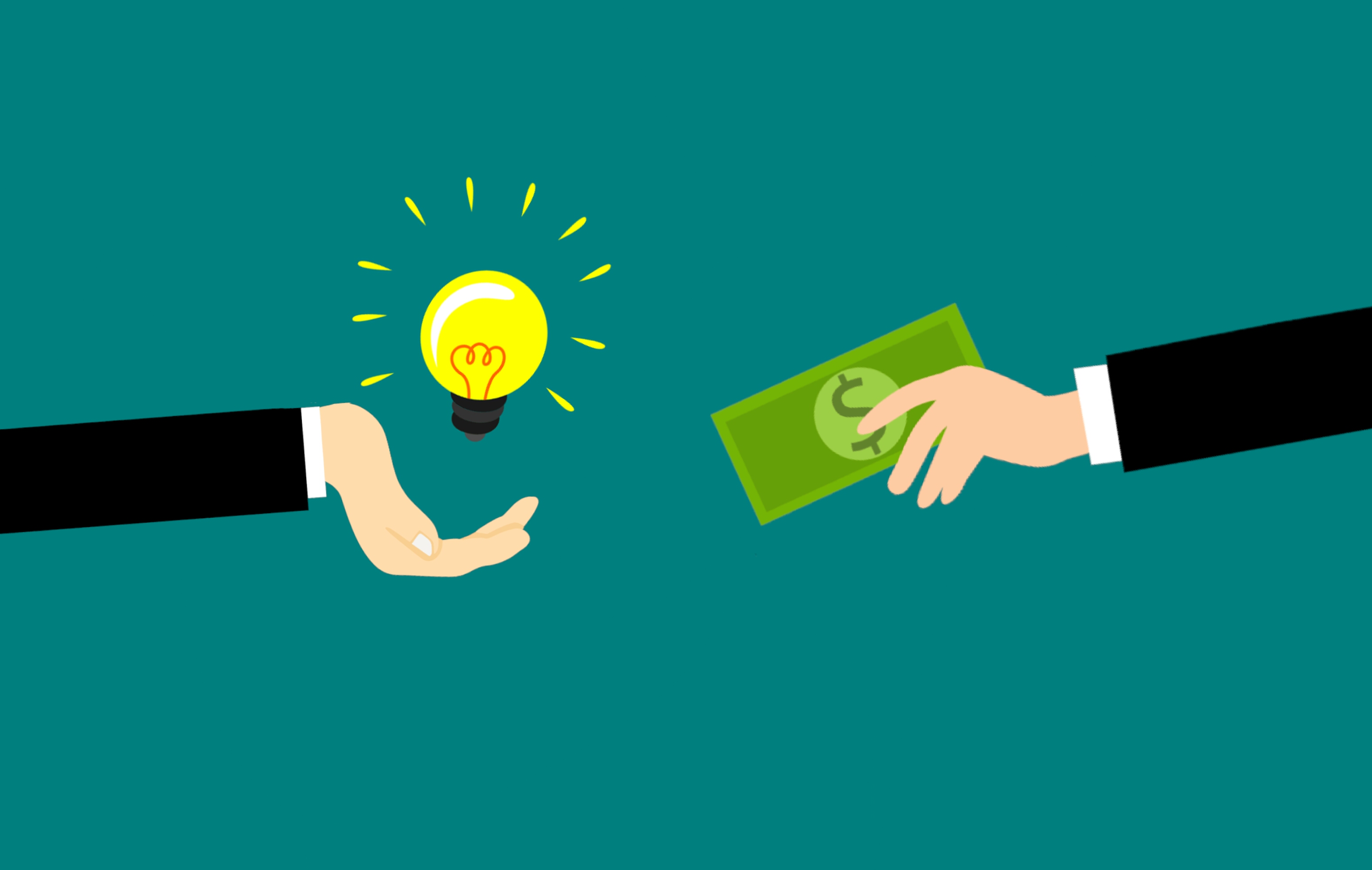 รายงานผลการตั้งเบิกงบประมาณปีงบประมาณ พ.ศ. 2567
กองนโยบายและแผน 
ณ วันที่ 31 ธันวาคม 2566
ภาพรวมงบประมาณ พ.ศ. 2567
งบคงคลัง   
ตั้งบประมาณ ที่กองแผน จำนวนณ  1,760,852.00 และโอนไปยังหน่วยงานอื่น ทั้งสิ้น  281,317.00   บาท คงเหลือ  ปัจจุบัน  1,479,535.00   บาท  รายละเอียดดังนี้ 
โอนงบประมาณเงินคงคลังให้บัณฑิตมหาวิทยาลัย    จำนวน  136,466 บาท
โอนงบประมาณเงินคงคลังให้งานอาคารและสถานที่  จำนวน  84,637  บาท 
โอนงบประมาณเงินคงคลังให้งานนิติกรซื้อครุภัณฑ์    จำนวน  60,214 บาท
งบรายได้เหลือจ่าย
ตั้งงบประมาณ กองแผน จำนวน 2,563,332.86  บาท
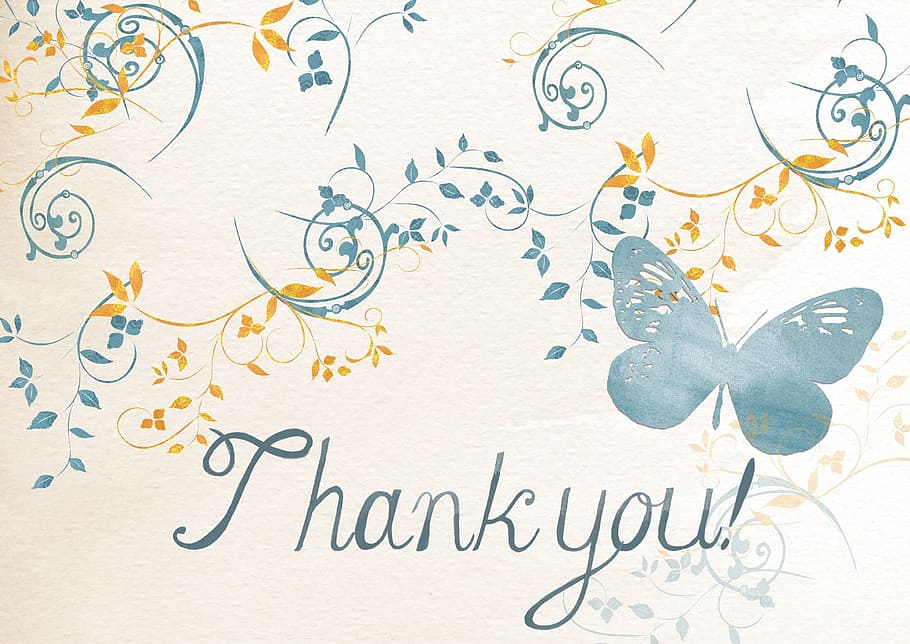